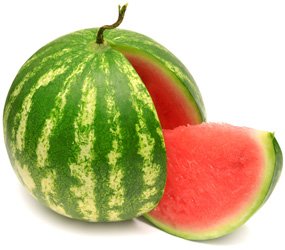 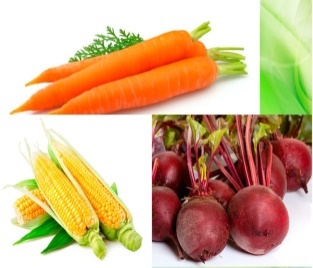 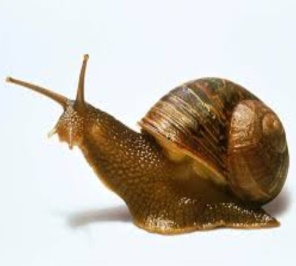 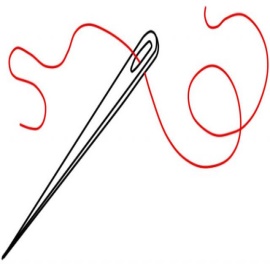 Ых миф  - остров рядом с Сахалином
Ыру – поселок в Эстонии

Ымыяхтях - посёлок в Центральной Якутии
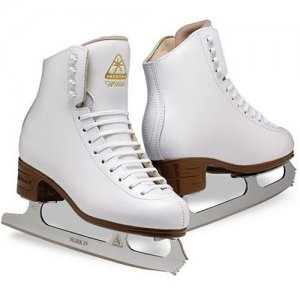 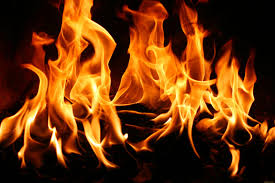 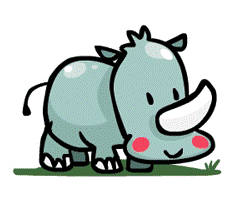 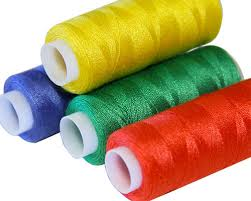 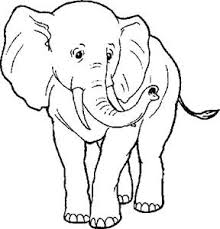 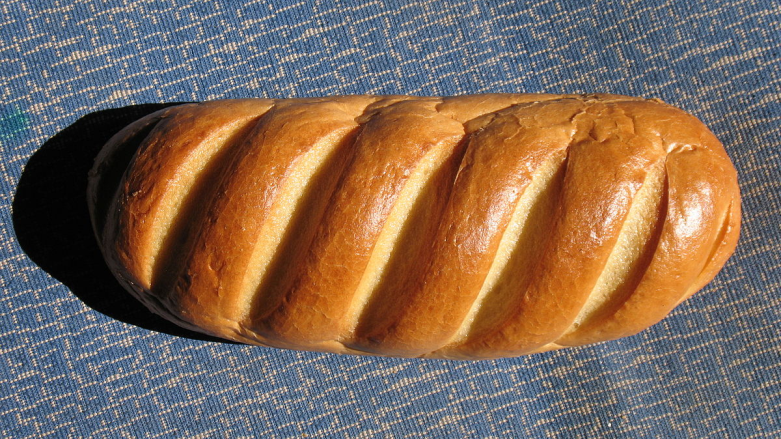 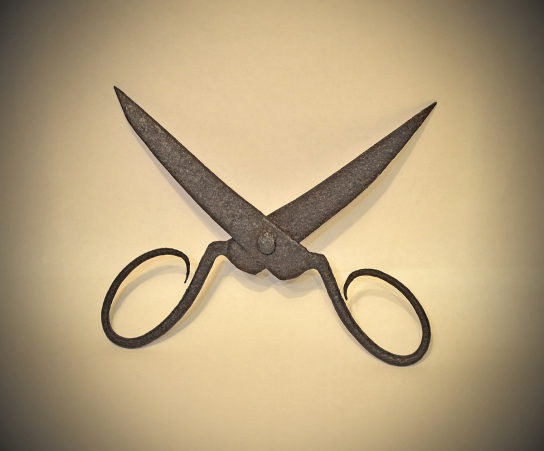 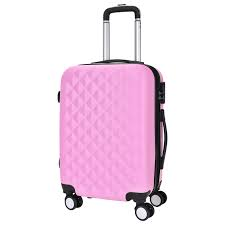 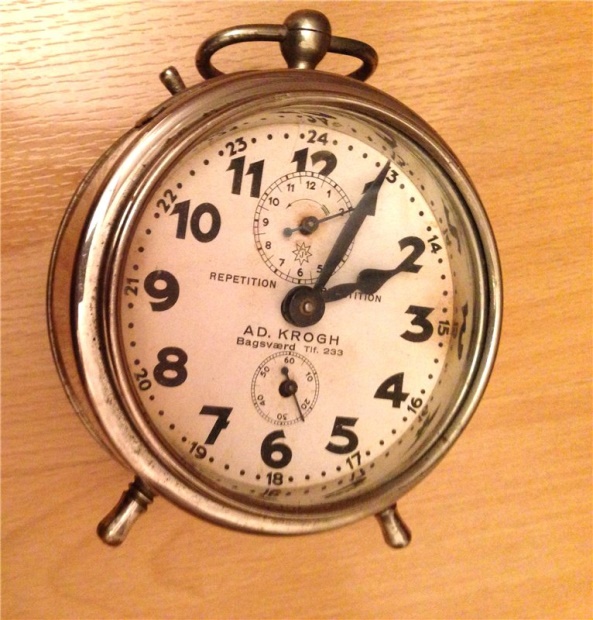 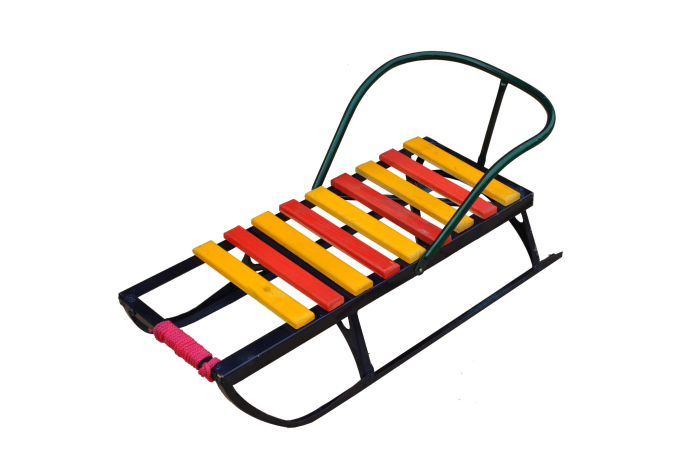 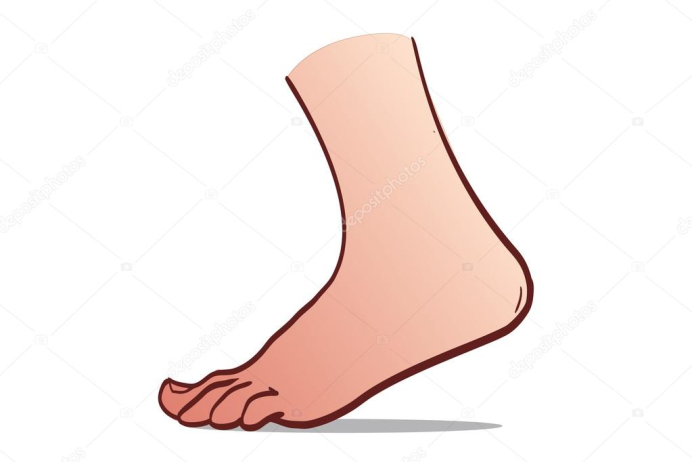 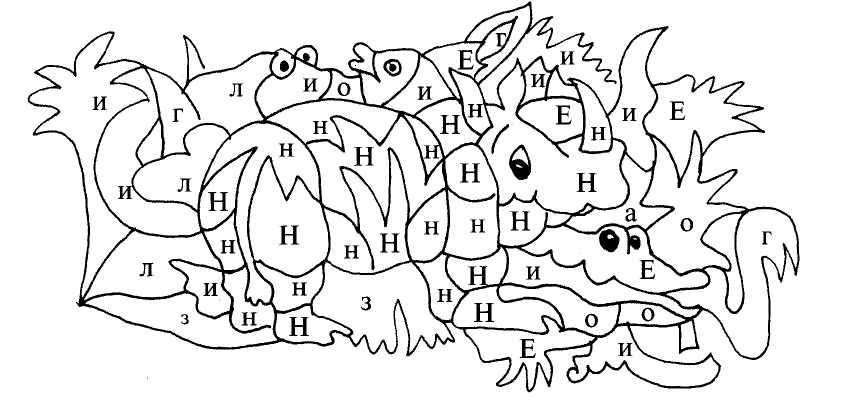 Он
Ан
Ын
Ун
Ин
Н________о
Н________и
Н________ы
Н________у
Н________а
Но
Ни
Ны
Ну
На
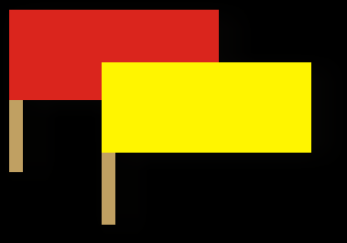 На, Ни-на,                .


У А-ни              .
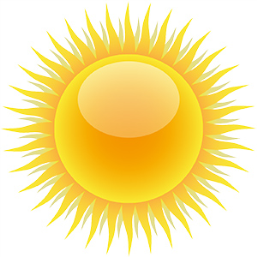